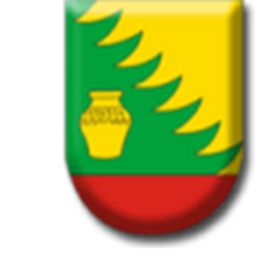 Из опыта работы депутата Яновского сельского совета депутатов с населением                                    Подолякина О.П., депутат Яновского                                                                            сельского Совета депутатов
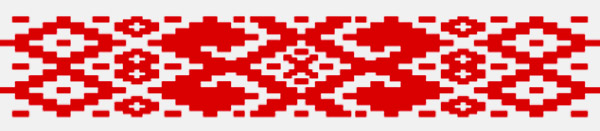 Яновский сельский Совет депутатов
В мой избирательный округ №3 Яновского сельского Совета депутатов входят :
улица Хуторская
улица Первомайская

 проживает 
59 избирателей:
9 моложе трудоспособного возраста;
38 трудоспособного;
12 пенсионного.
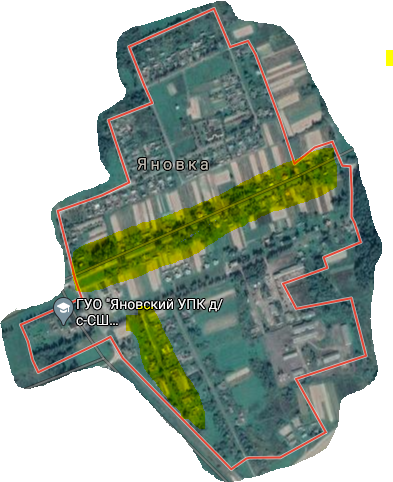 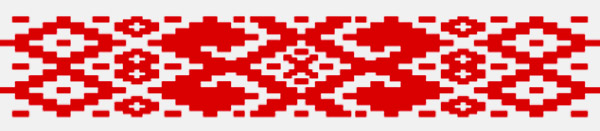 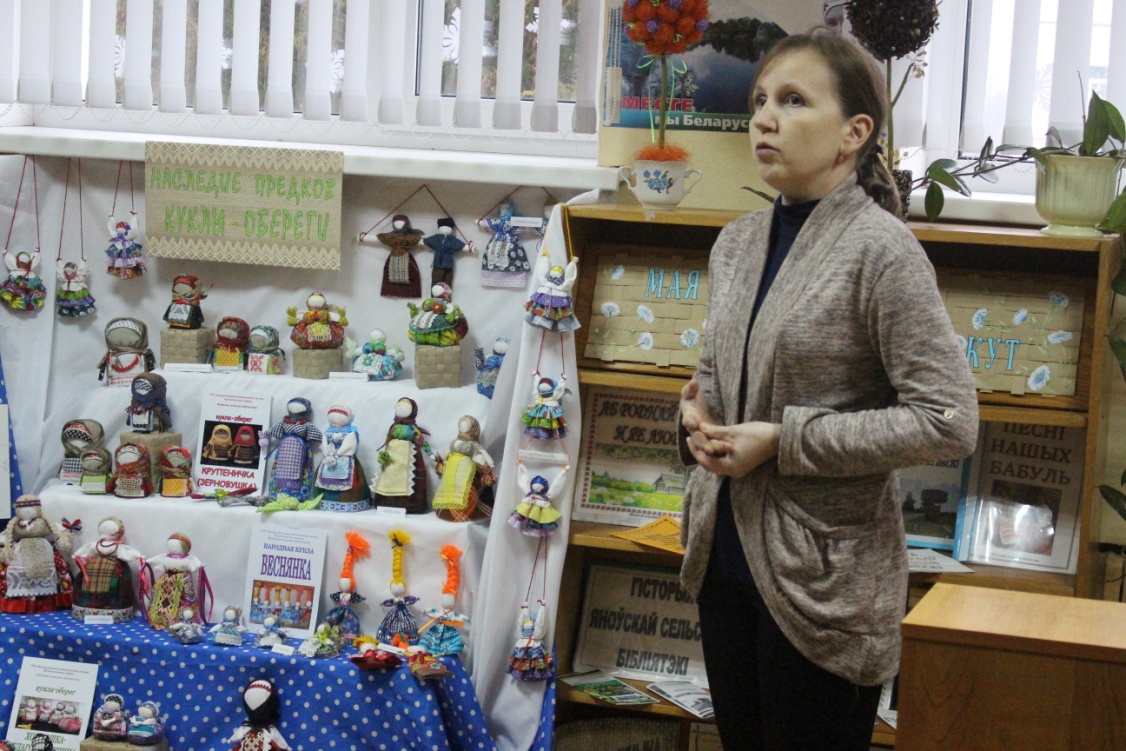 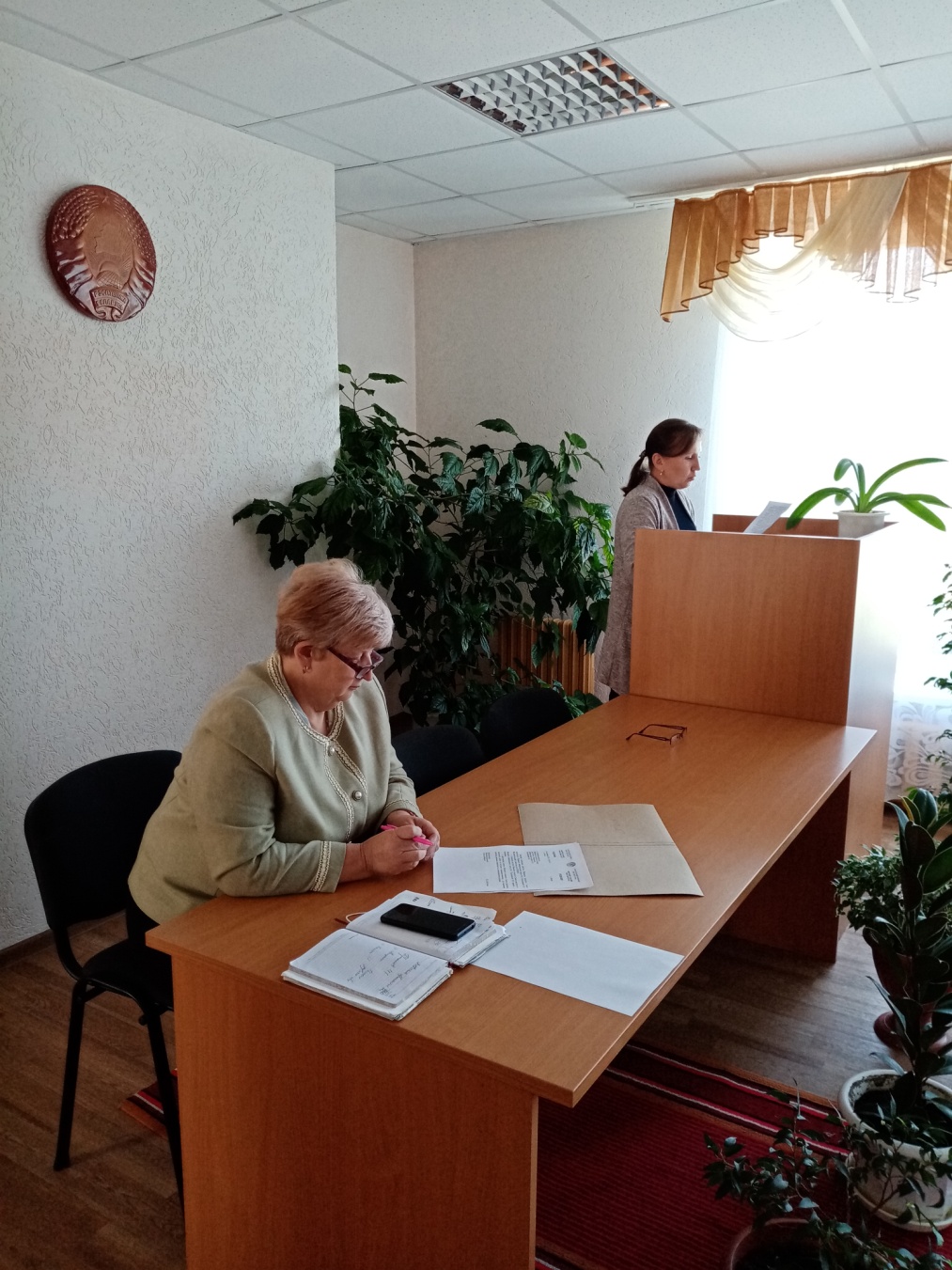 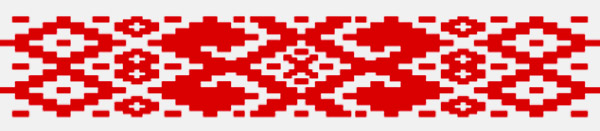 Работа депутата многогранна, поэтому работа строится системно по следующим направлениям:
-работа в сельском  Совете депутатов (участие в сессиях, днях Совета, временных депутатских группах);
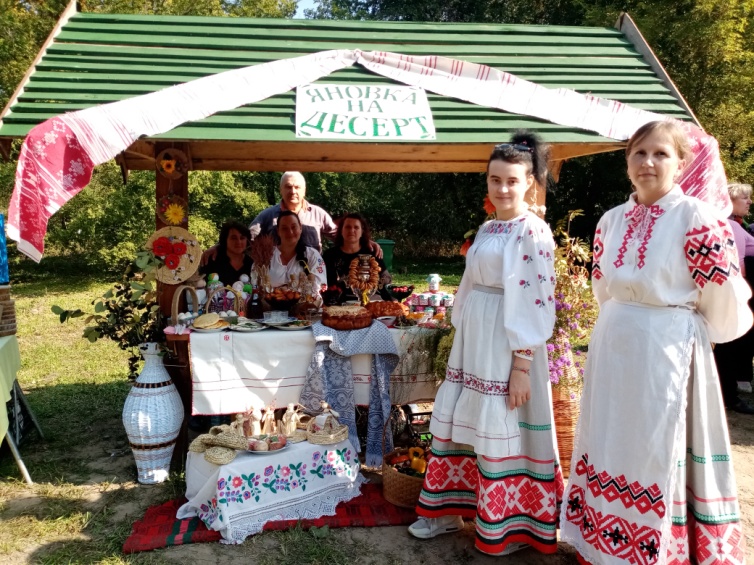 работа в округе , участие в проведении  районных и сельских мероприятиях
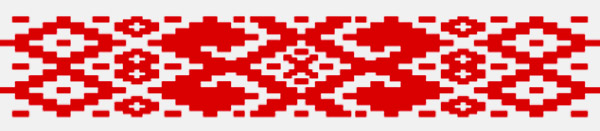 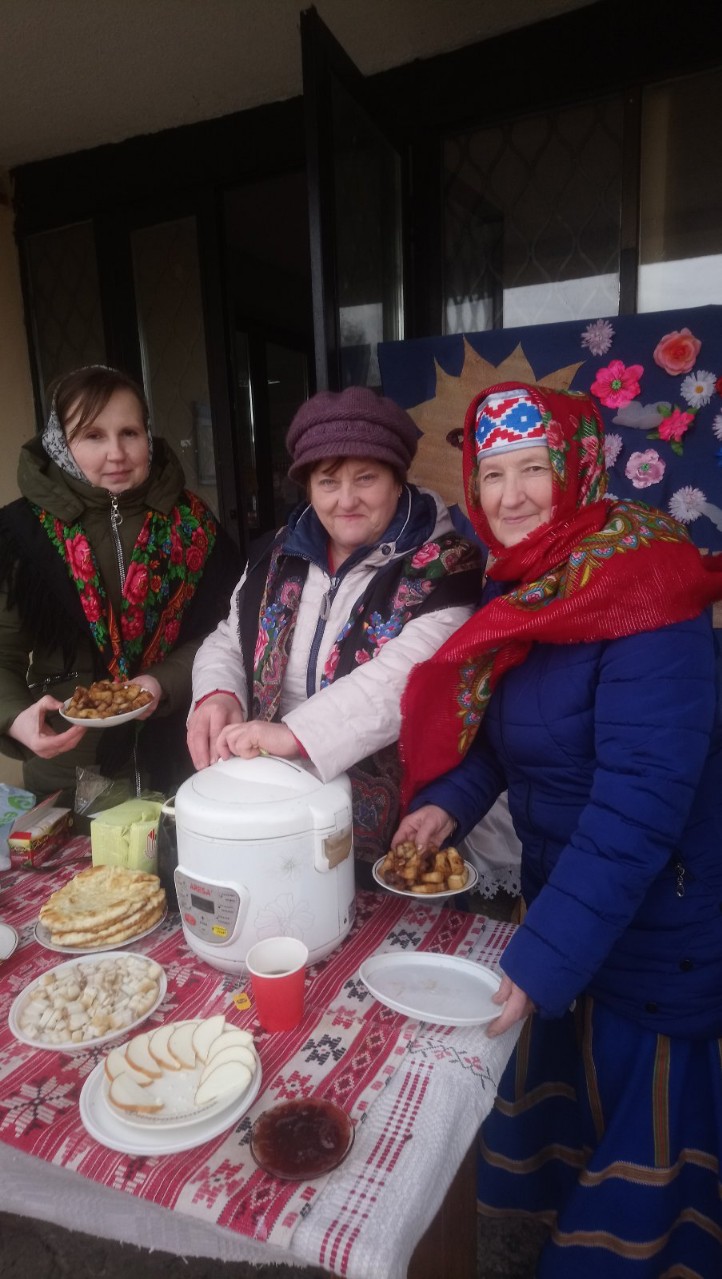 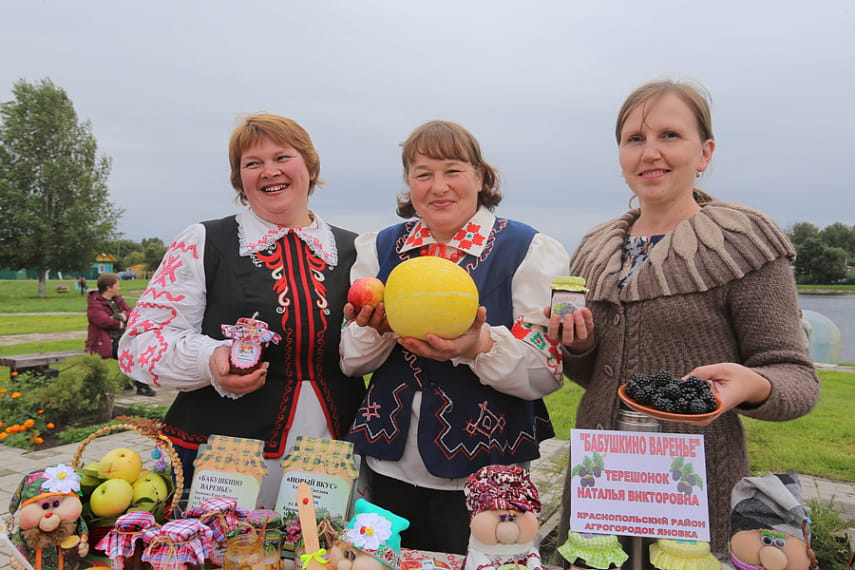 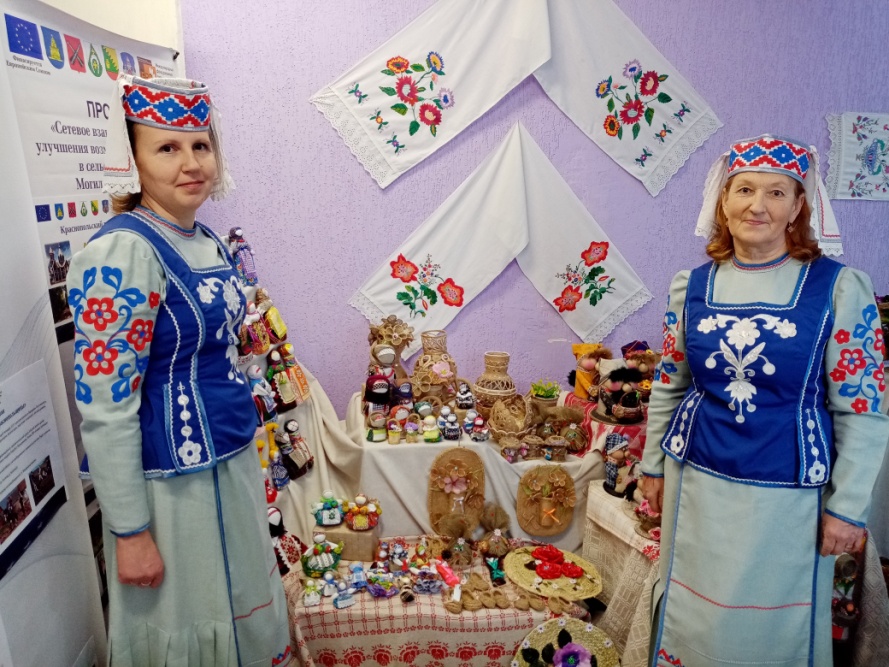 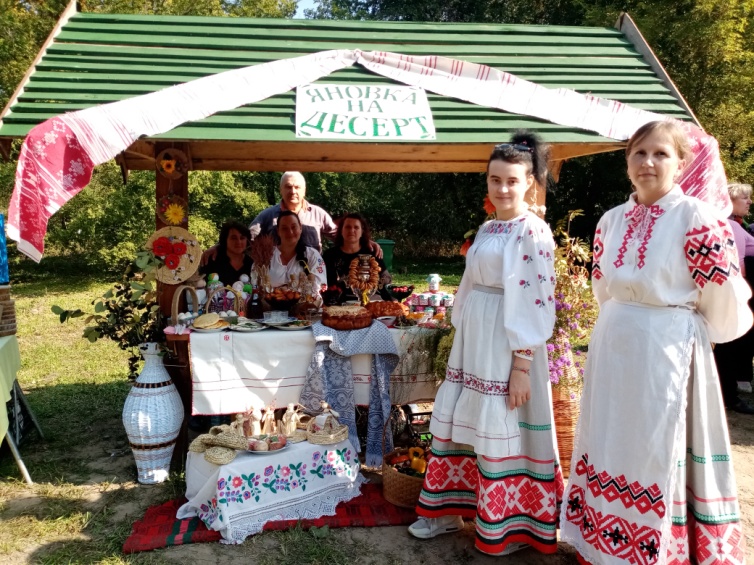 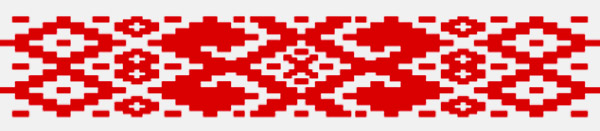 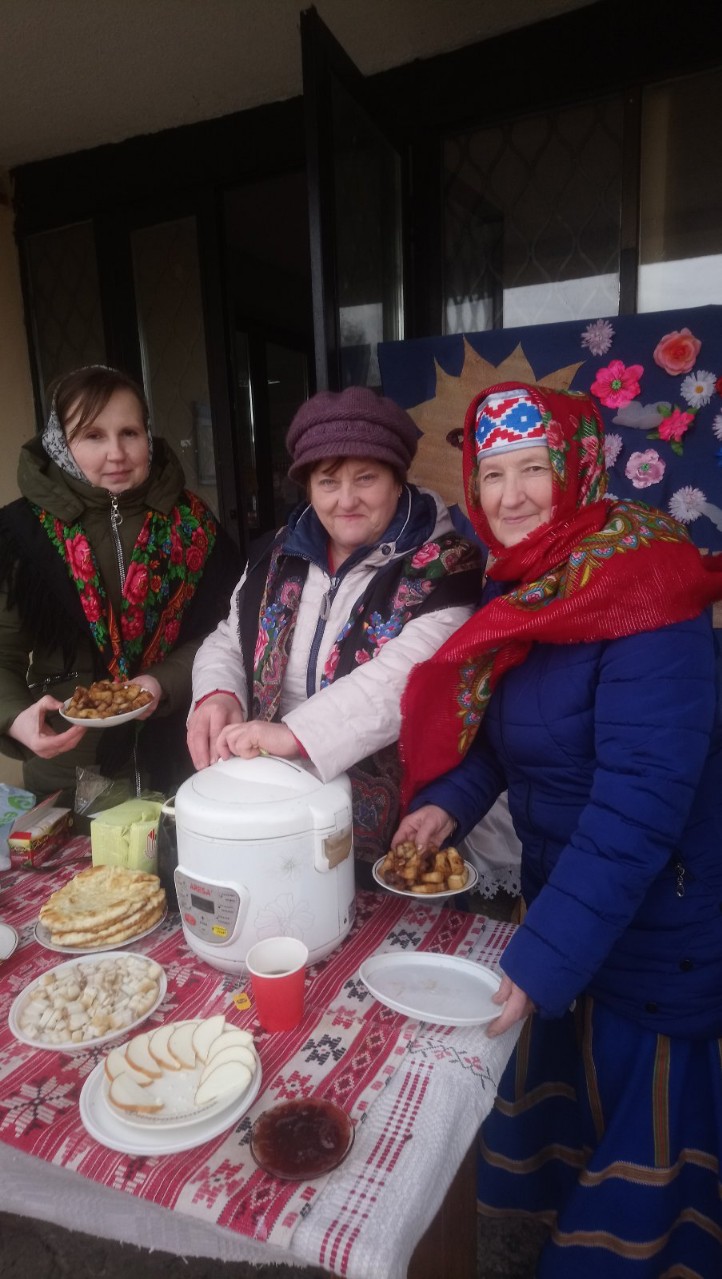 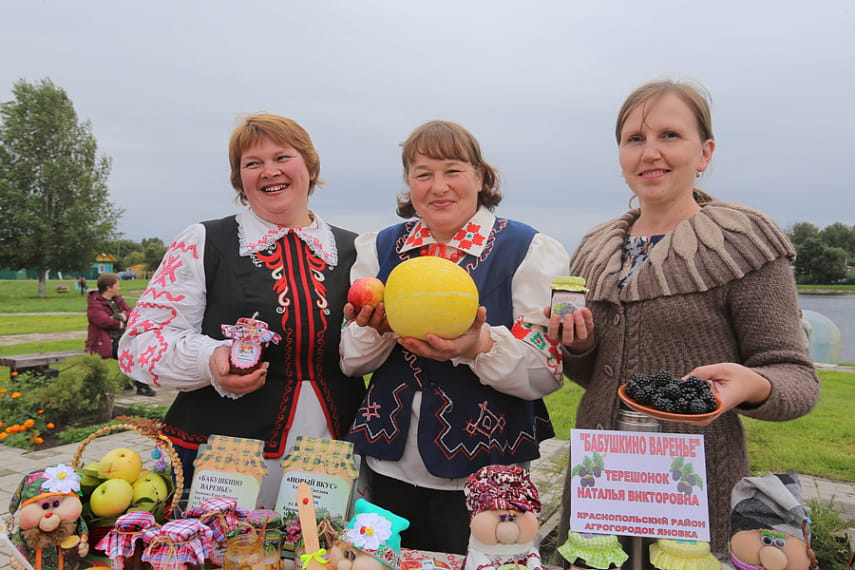 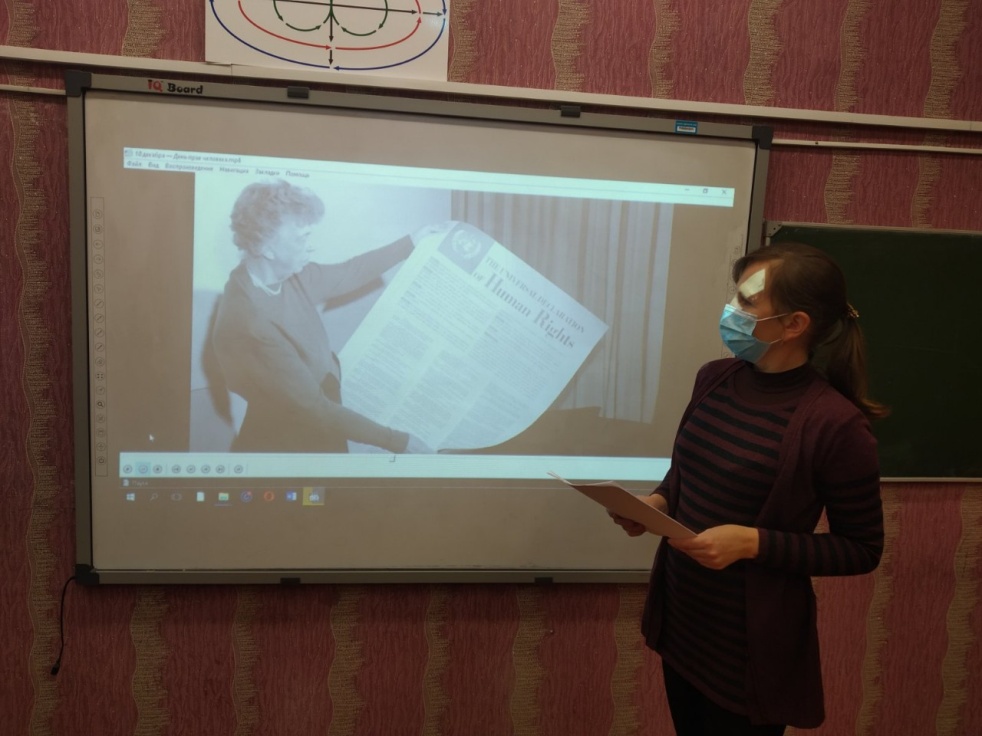 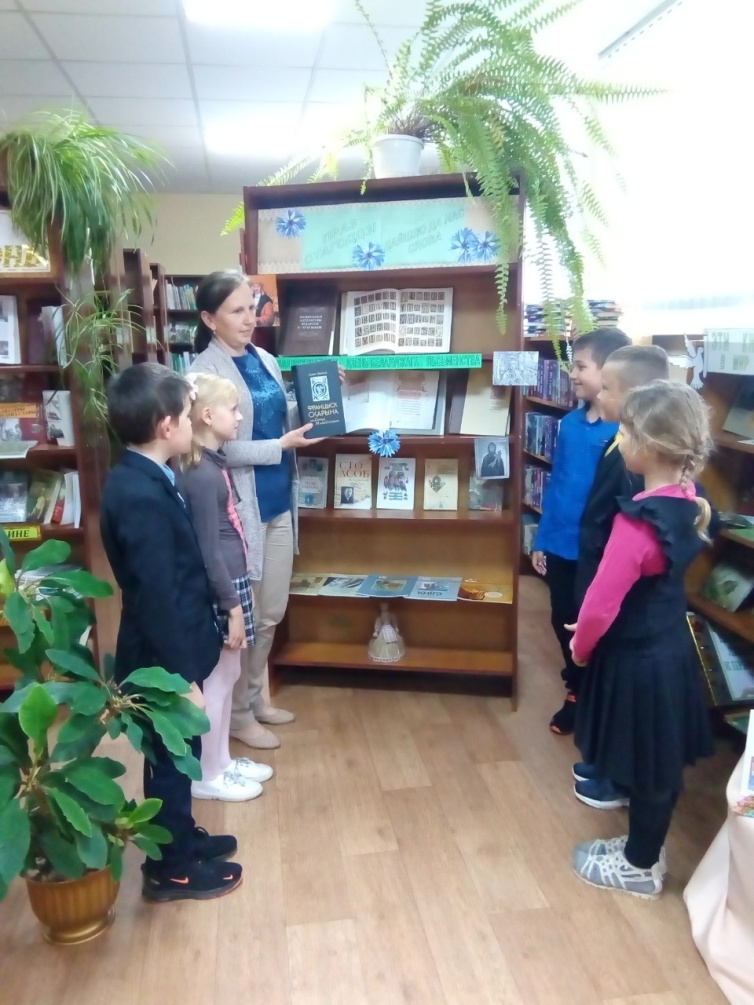 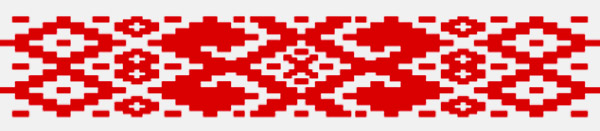 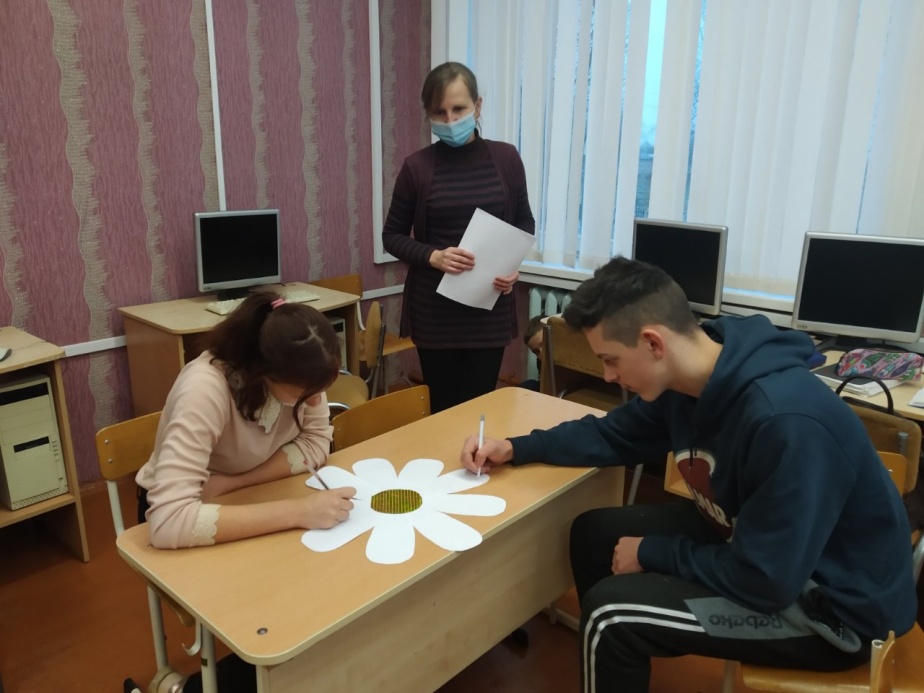 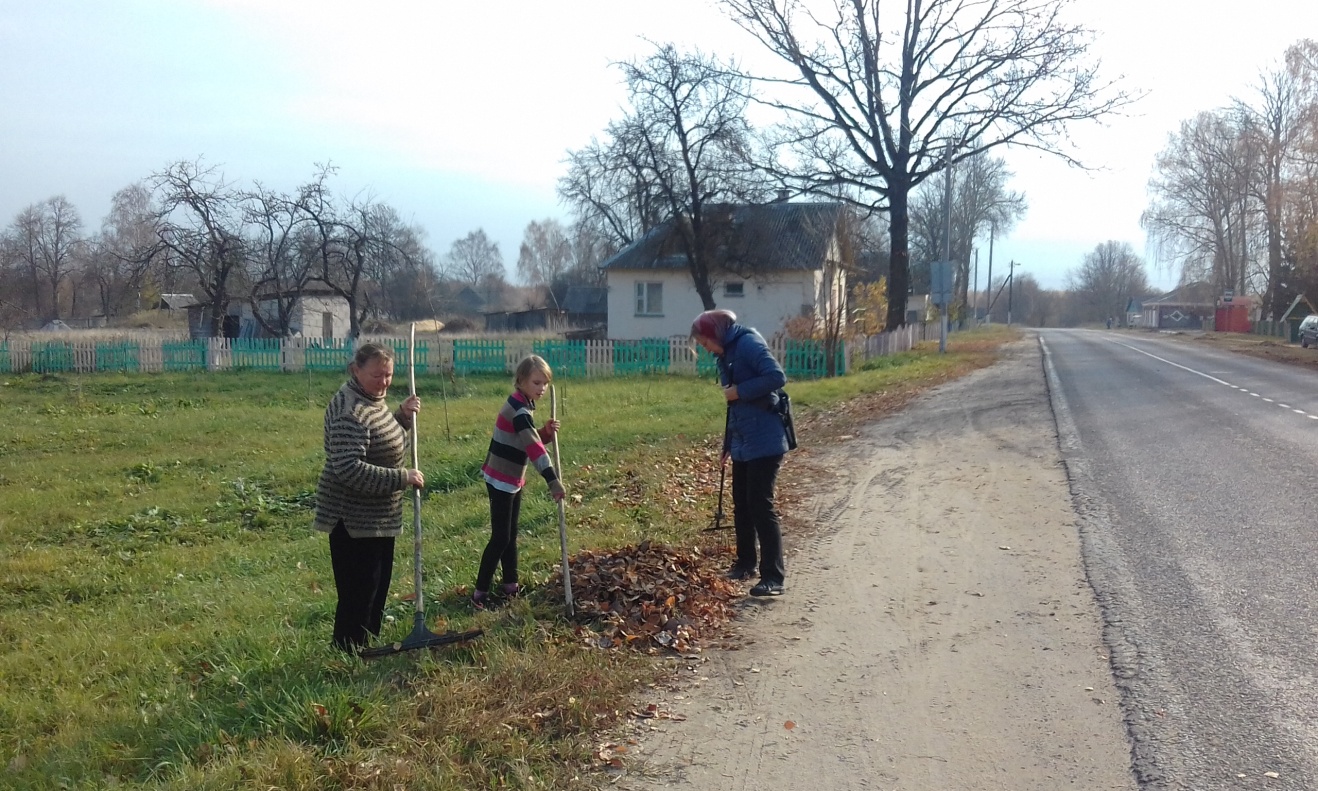 участие во всевозможных акциях, проводимых районным и сельским Советом депутатов.
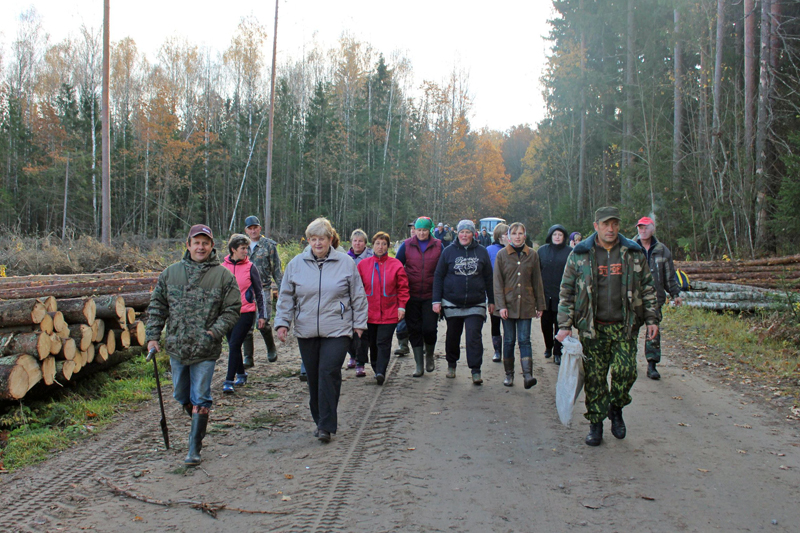 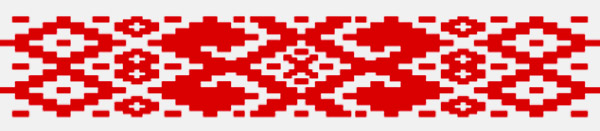 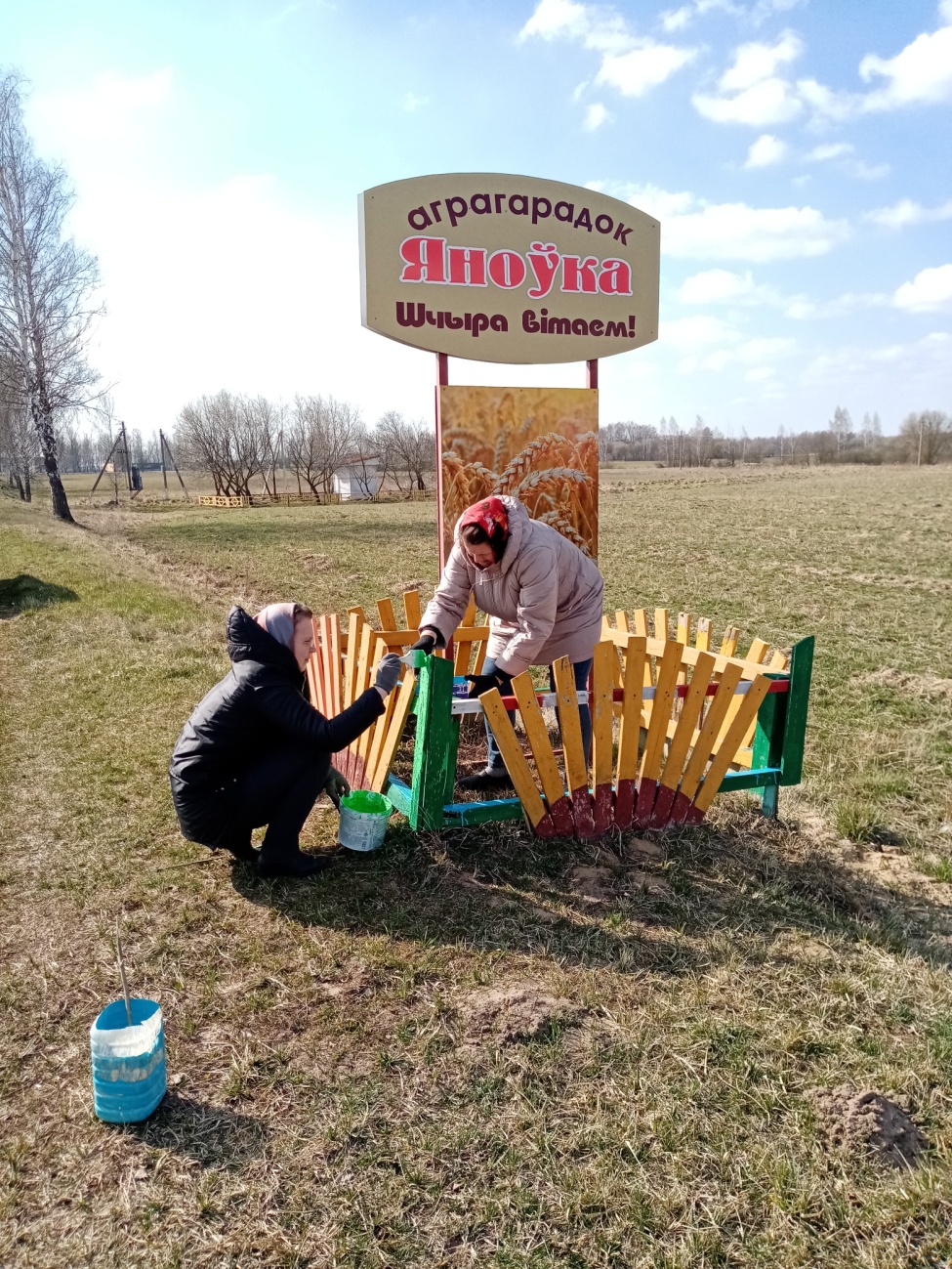 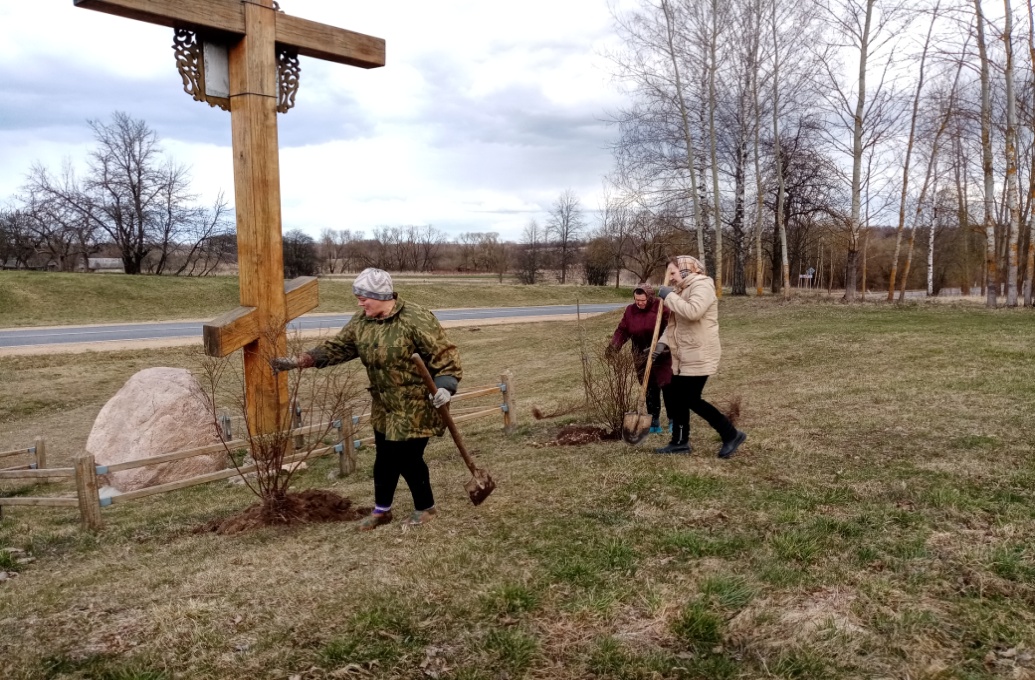